LAMP Convection Probability and “Potential” Guidance:  An Experimental Hi-Res Upgrade01/11/2015Jess Charba   MDL  LAMP* convection/lightning leader Judy Ghirardelli  MDL LAMP manager/leaderPhil Shafer MDLFred Samplatsky  MDLAndy Kochenash  MDL
AMS 23rd Conf. on Probability and Statistics in the Atmospheric Sciences
* LAMP = Localized Aviation MOS Program developed by MDL
Introduction
LAMP (Localized Aviation MOS Program) convection probability and “potential” guidance operational in NWS since April 2014                    (http://www.nws.noaa.gov/mdl/gfslamp/convection.php) 

Two-hour convection probability and potential out to 25 hours produced every hour on 20-km grid over the CONUS

Primary users are aviation operations interests

Some users indicated need for increased spatial-temporal resolution

MDL is developing increased resolution (“hi-res”)  upgraded convection prototype product
Real time production of initial hi-res upgraded prototype began October 2015

Focus:  What are the upgrades?  Were upgrade objectives achieved?
2
Upgraded Convection Predictand
Yes/no occurrence of radar reflectivity ≥ 40 dBZ or ≥ 1 total lightning flashes in 1-h period for 20 km grid boxes spaced 10 km apart

MRMS fine-scale composite reflectivity (replaces coarse-resolution legacy RCM reflectivity) with MDL supplemental QC improves convection specification         (QC discussed in Extended Abstract)

Total lightning (includes cloud flashes) data (replaces cloud-to-ground flashes) further improves convection specification

1-h (replaces 2-h) valid period provides increased temporal resolution

10 km (replaces 20 km) forecast grid enables increased spatial resolution
Upgrades highlighted with blue text
3
New Predictor Databases
Hourly fine scale observational data
10 km grids of most recent MRMS reflectivity parameters * 
10 km grids of most recent total lightning (TL) flash count parameters **
“Strategic rendering” of MRMS (1 km res.)  and TL parameters applied for 10 km observational grids
Observational grids advected to time-match LAMP forecast projections
Hourly fine scale NWP (numerical weather prediction) model output from HRRR (High Resolution Rapid Refresh) *** 
“Strategic rendering” of native HRRR (3 km res.) grids applied for 10 km grids (as for MRMS and TL grids)
Note:  HRRR forecasts not available  for 15 - 25h LAMP projections 
Six-hourly large scale NWP-based predictors
GFS-based MOS convection probability on 10 km grid 
As above except NAM based
MOS probabilities (rather than direct model predictors) shrinks number of candidate LAMP predictors to tractable level
* MRMS archive provided by OAR/NSSL
** TL archive provided by ENI
*** HRRR archive provided by OAR/ESRL/GSD
4
Highlights of Convection Probability Development
Convection probability (for 1-h periods and 20-km gridboxes) produced by predictors in regression equations applied on 10 km grid
Regression equations developed with historical predictor-predictand “training” sample (Jan 2012 – present)
Unique equations/predictors apply to –
Each hourly LAMP cycle
Each of three “seasons”  (spring = 03/16 – 06/30; summer = 07/01 – 10/15; cool = 10/16 – 03/15)
Each of 7 overlapping geographical regions

Region overlap avoids inter-region discontinuities in probability grid
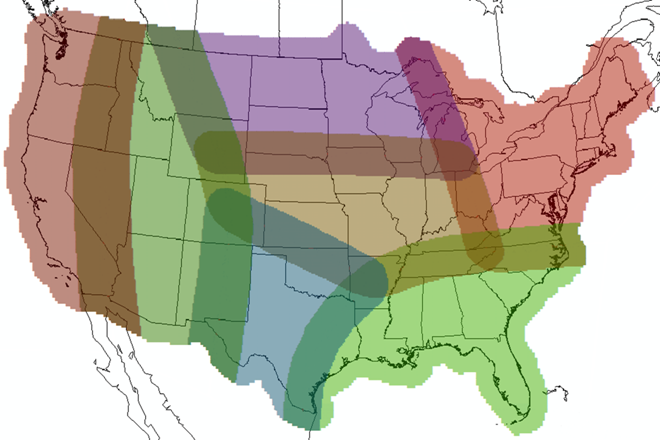 PC = Pacific Coast

RM = Rocky Mountains

SP = Southern Plains

CP = Central Plains

NP = Northern Plains

SE = Southeast

NE = Northeast

Large PC and RM regions provide adequate samples there
NP
NE
PC
RM
CP
SP
SE
5
Top 7 Predictors in 18z Regression Equations*
Ranking             Spring                                   Summmer                                 Cool_

       1                  MRMS vil  (init)                             HRRR cref                                       MRMS cref  (init)
       2                  HRRR cref                                     GFS MOS prob                               MRMS cref  (adv)
       3                  GFS MOS prob                             MRMS vil  (init)                               GFS MOS prob
       4                  MRMS cref time chg  (adv)          NAM MOS prob                              (GFS X NAM ) MOS prob
       5                  MRMS cref  (adv)                          MRMS cref time chg  (adv)           MRMS vil  (adv)
       6                  MRMS cref  (init)                           (GFS X NAM ) MOS prob              HRRR cref
       7                  NAM MOS prob                             MRMS vil  (adv)                             HRRR 1h precip amt
Abreviations:  vil = vertically integrated liquid;    init = initial time;    prob = convection probability;    cref = composite reflectivity
                               chg = change;    adv = advected;    precip amt = total precipitation amount

     Colors:            fine scale observation;           fine scale model;              large scale model
*  Each equation contains 20 predictors
		*  Substantial variation in predictors between regions
6
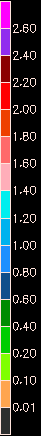 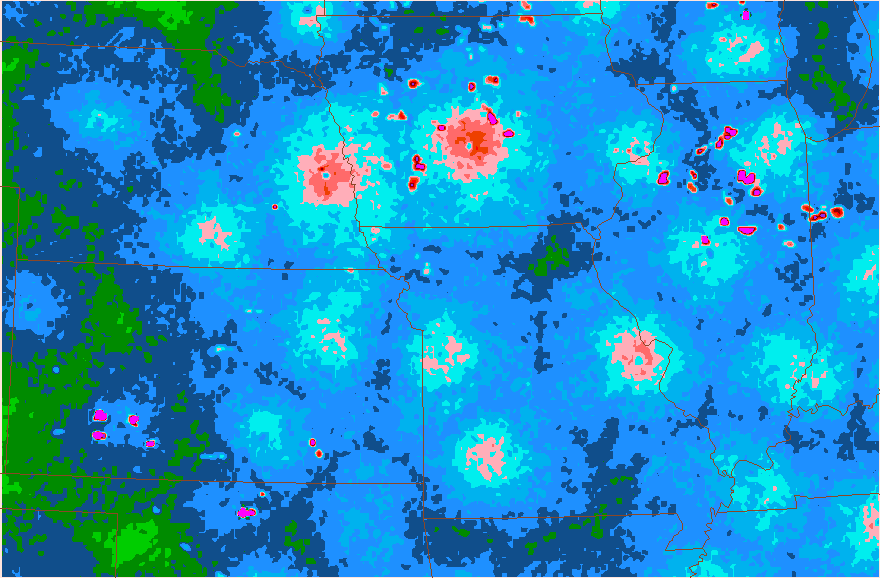 Geographical Variation of Convection Probability Skill
   
18z LAMP cycle
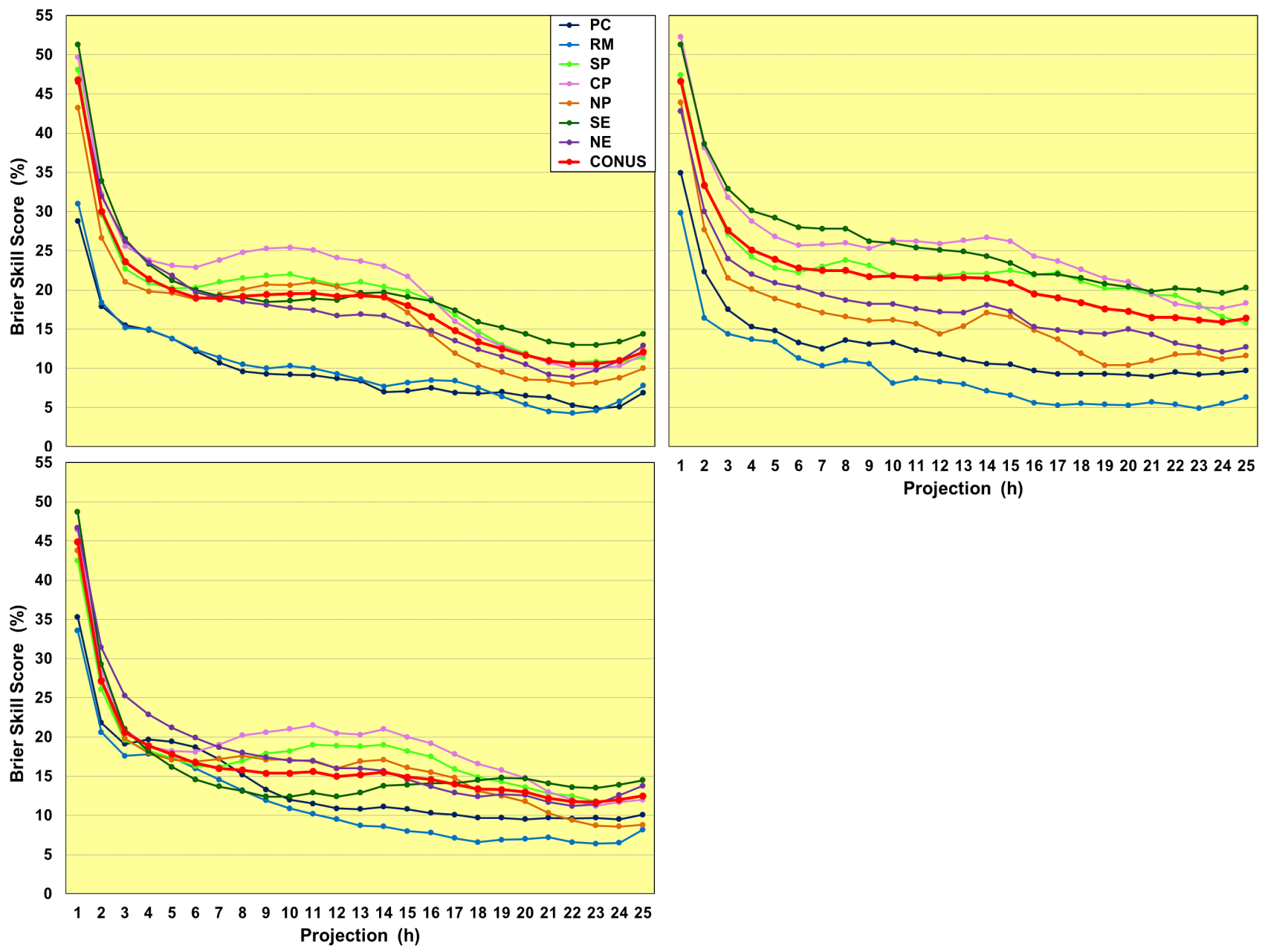 Spring
Dependent sample
Cool 
Dependent sample
Summer 
Dependent sample
Legend description:

     Scores for each region (listed)

     CONUS = all-region average score
7
Skill of LAMP Versus other Convection Probabilities  18z LAMP cycle
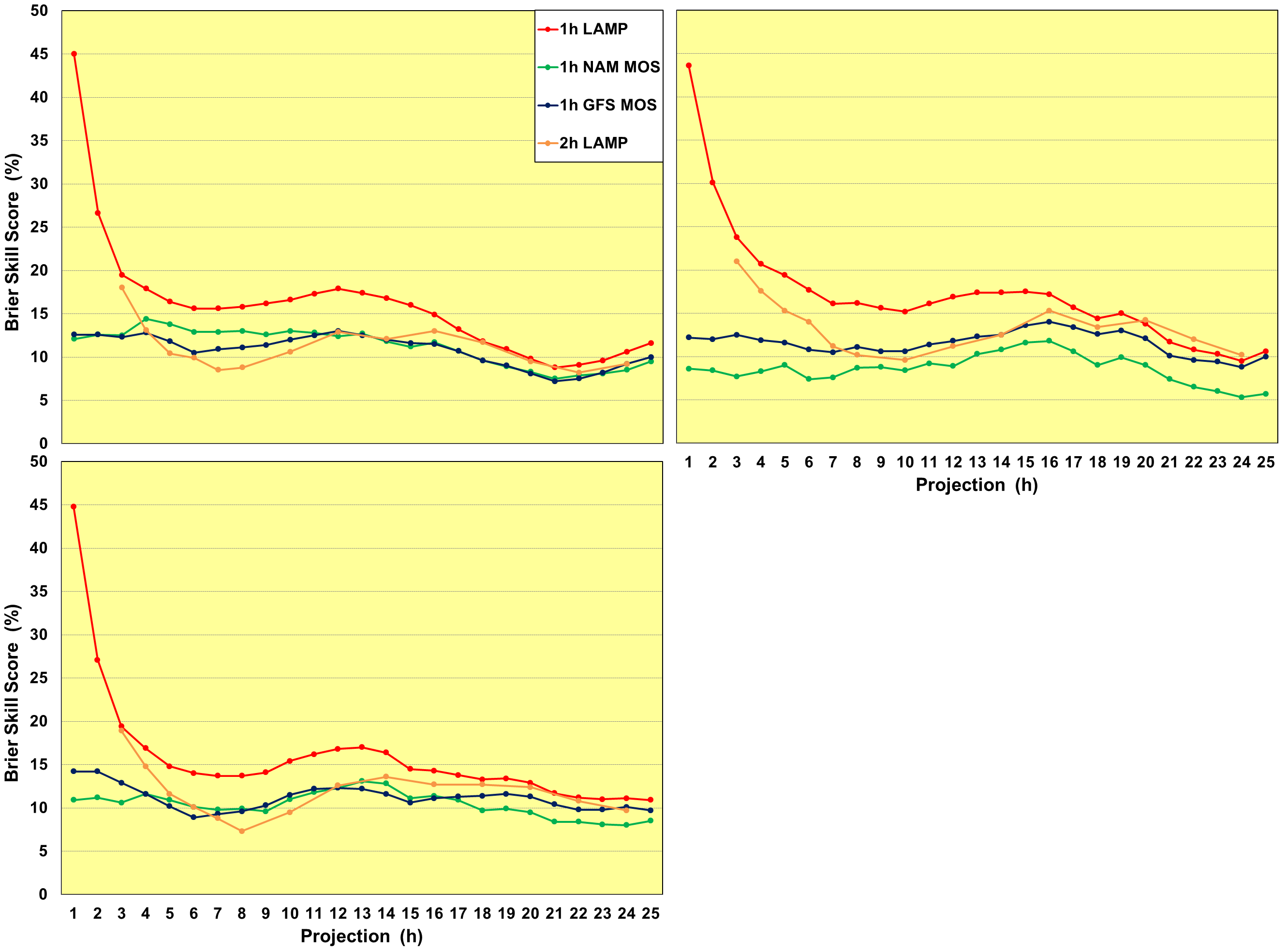 Spring indep. sample
2015: 06/01 – 06/30
Cool indep. sample
2015: 02/15 – 03/15
Summer indep. sample
2015: 09/01 – 09/30
Legend description:

     1h or 2h    = 1-h or 2-h predictand valid period

     LAMP        = 18z LAMP

     NAM MOS = 12z NAM-based MOS

     GFS MOS  = 12z GFS-based MOS
8
18z LAMP Convection Probability

23 Dec 2015
3-h Forecast
1-h Upgraded
2-h Operational
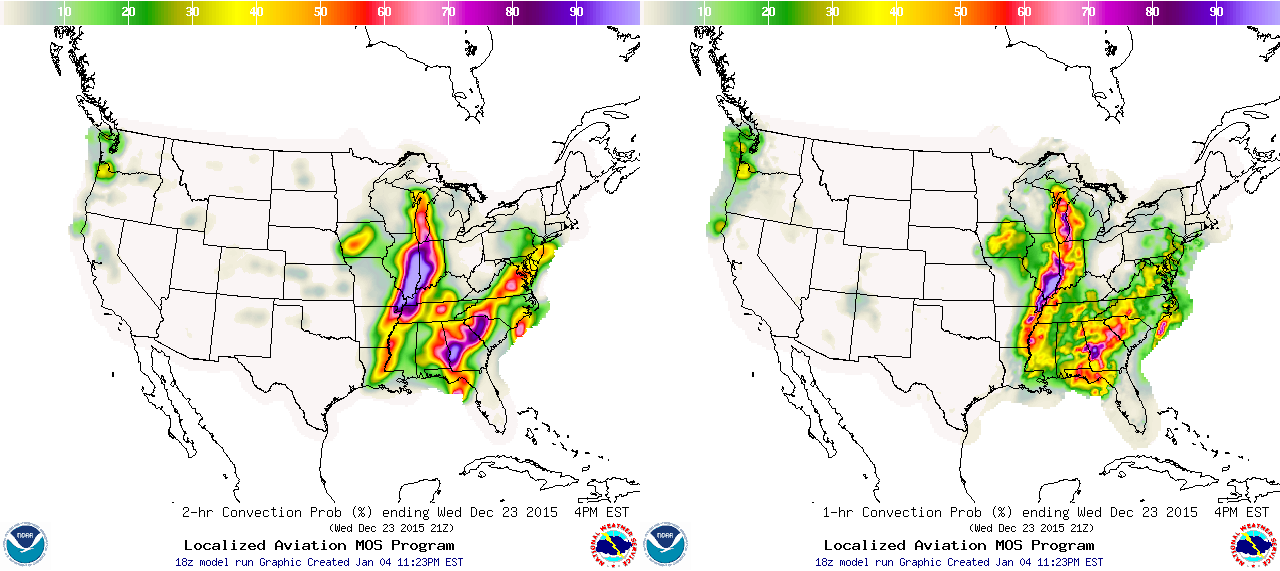 1-h has better spatial focus and positioning of intense echo line
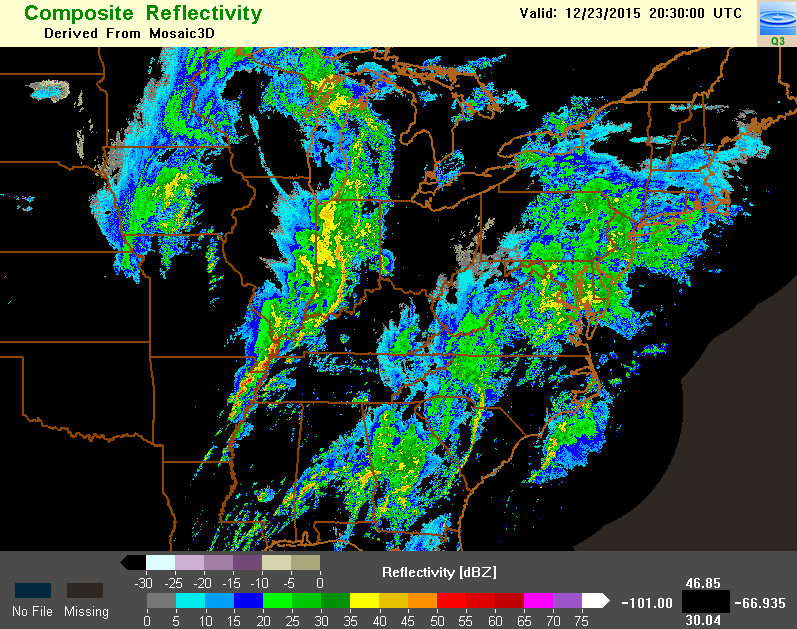 9
18z LAMP Convection Probability

23 Dec 2015
12-h Forecast
1-h Upgraded
2-h Operational
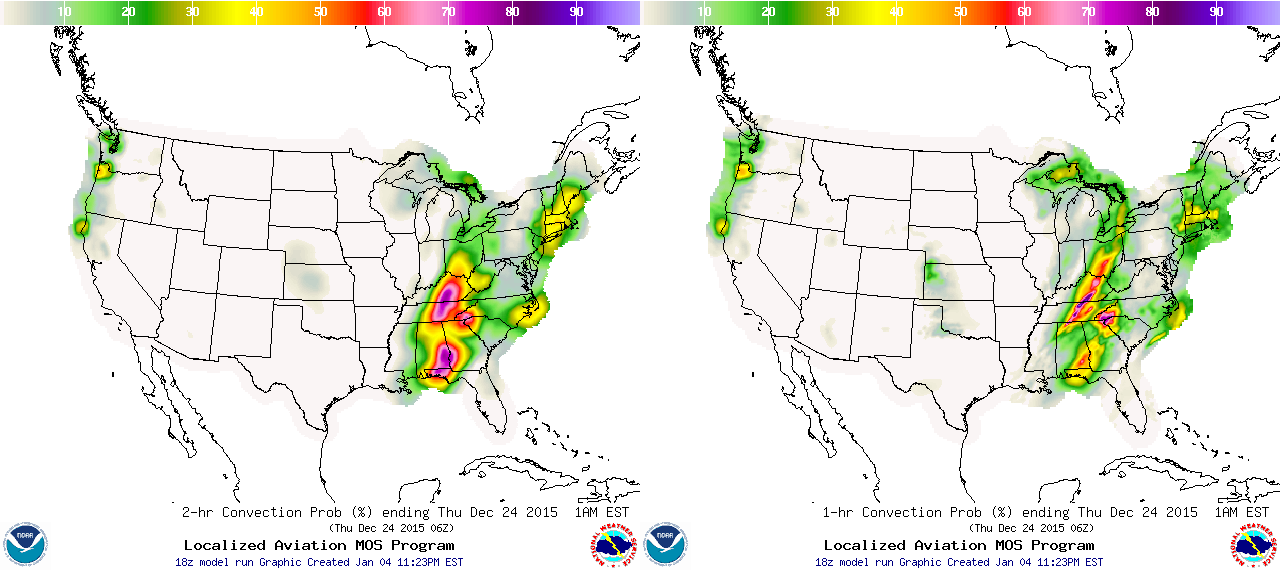 1-h:  (A) has better spatial focus for convection line from northwest AL to western PA, (B) as for (A) in southeast AL;  (C) forecasts convection observed over Lake Superior while 2-h does not
C
C
A
A
B
B
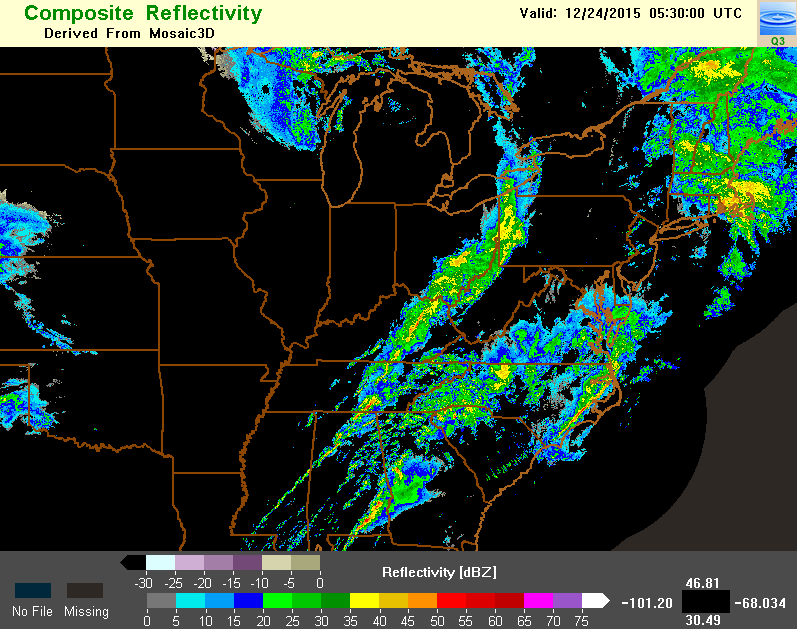 C
A
B
10
18z LAMP Convection Probability

23 Dec 2015
24-h Forecast
1-h Upgraded
2-h Operational
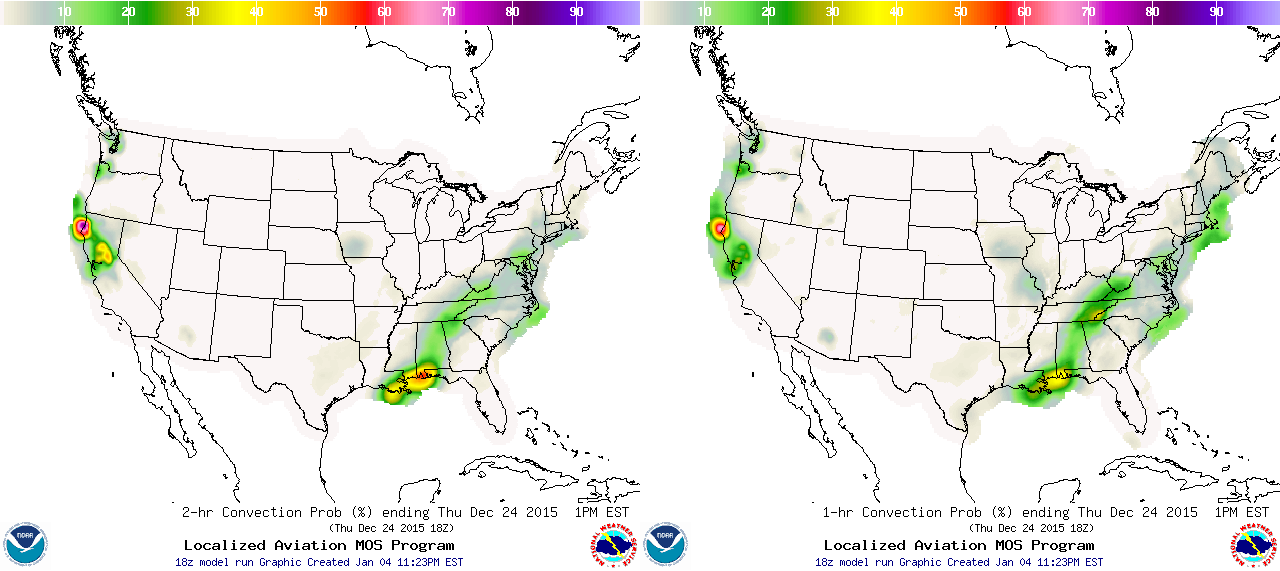 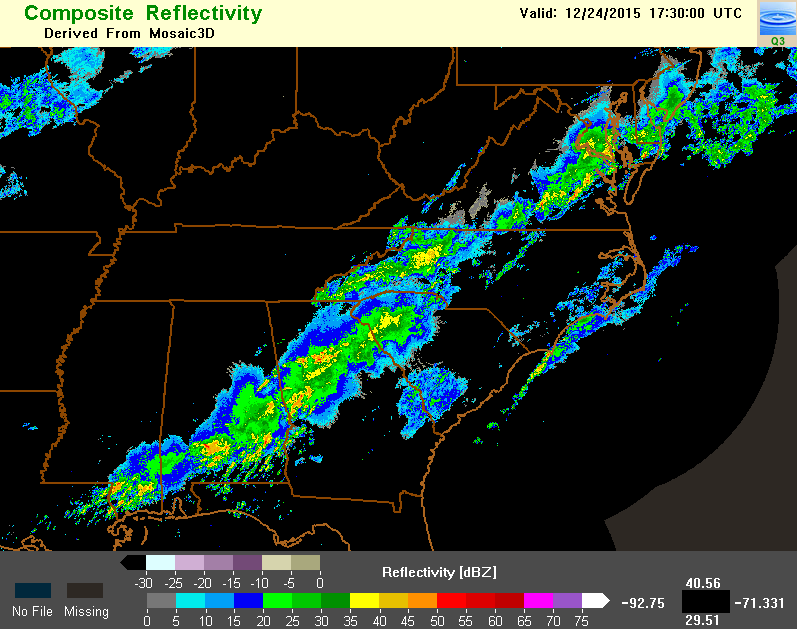 11
18z LAMP Convection Probability

23 Dec 2015
Animated
1-h Upgraded
2-h Operational
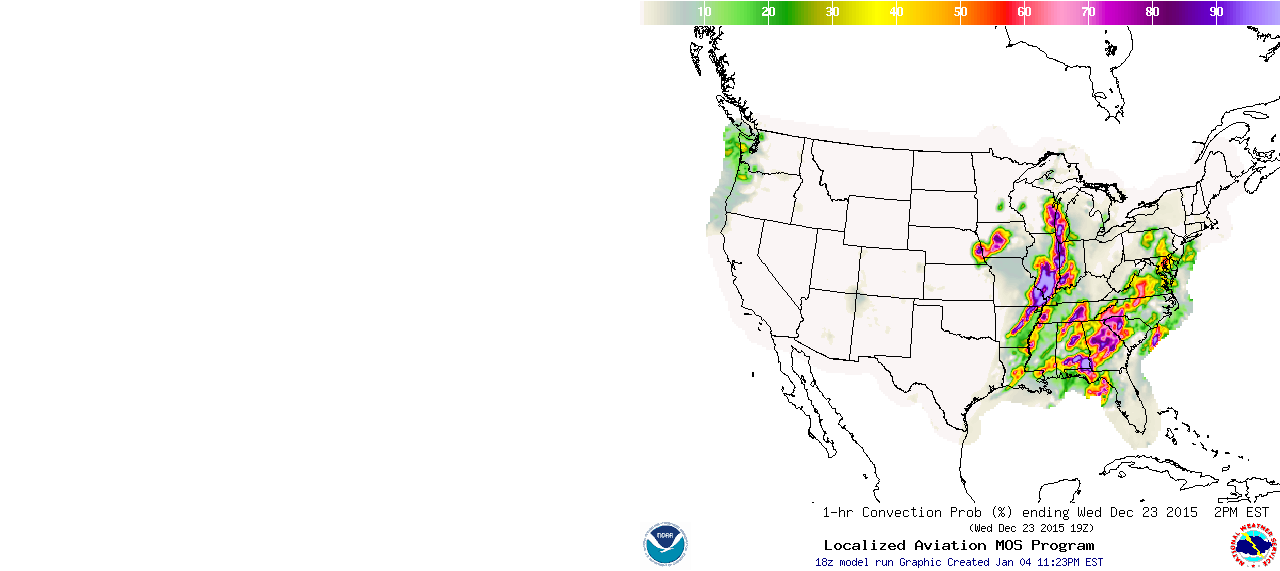 12
How is Convection Potential Derived from Probability?
Four convection potential “risk” levels specified from three pre-derived probability thresholds
A convection potential occurrence level is forecast when probability ≥ corresponding threshold  (non-occurrence otherwise)
Thresholds derived by maximizing threat score with bias in narrow range
use development sample

    Threshold Probability           Convection Potential                             Bias Range        
                    low                                                   low                                                    2.70 – 2.83    (high bias)
                    moderate                                         moderate                                          1.03 – 1.13    (~unbiased)
                    high                                                  high                                                  0.38 – 0.43    (low bias)

Unique thresholds across seasons, hourly cycles, and regions ensures consistency in convection potential specification over full LAMP domain

“Yes/no” convection forecasts obtained by applying “potential-level” thresholds
   
Enables threat and bias score computation  for  ≥ low,  ≥ moderate,  and high potential
13
1h LAMP Convection Forecasts Have Generally Better Threat and Bias Scores than for 2h LAMP

18z LAMP cycle
Spring indep. sample
2015: 06/01 – 06/30
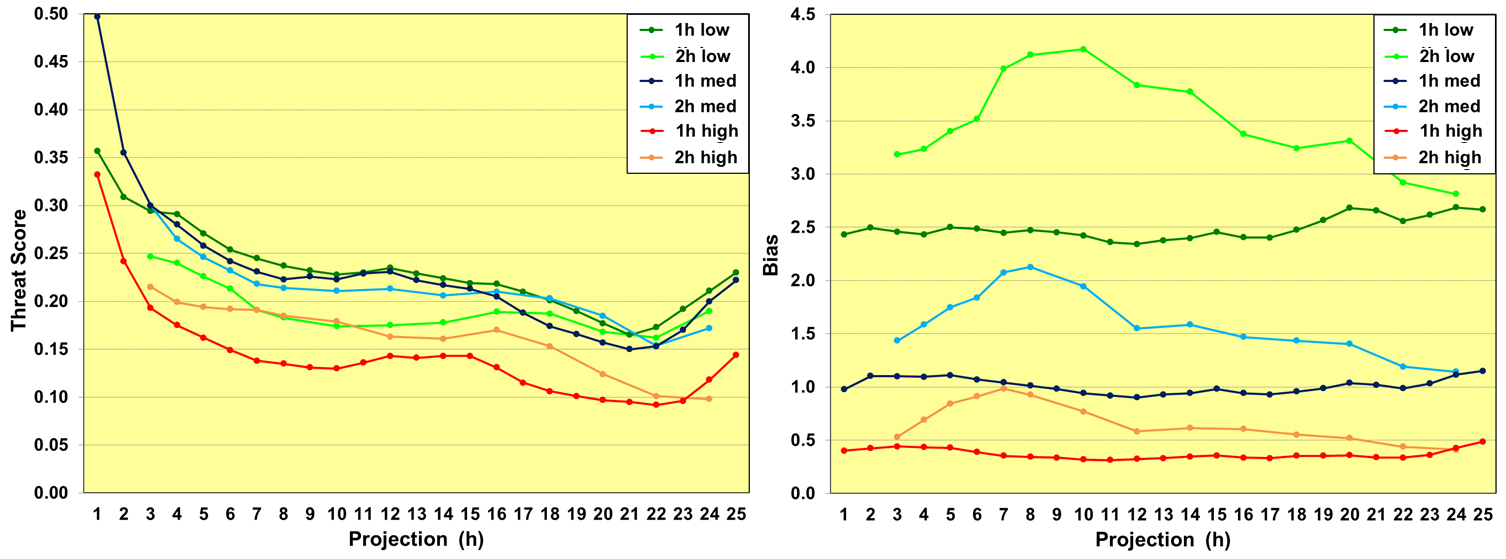 Legend description:

     1h or 2h = predictand valid period

     low    -  low and above potential = convection forecast;  else non-occurrence

     med  -  medium and above potential = convection forecast;  else non-occurrence

     high  -  high potential = convection forecast;  else non-occurrence
14
18z LAMP Convection Potential

23 Dec 2015
Animated
1-h Upgraded
2-h Operational
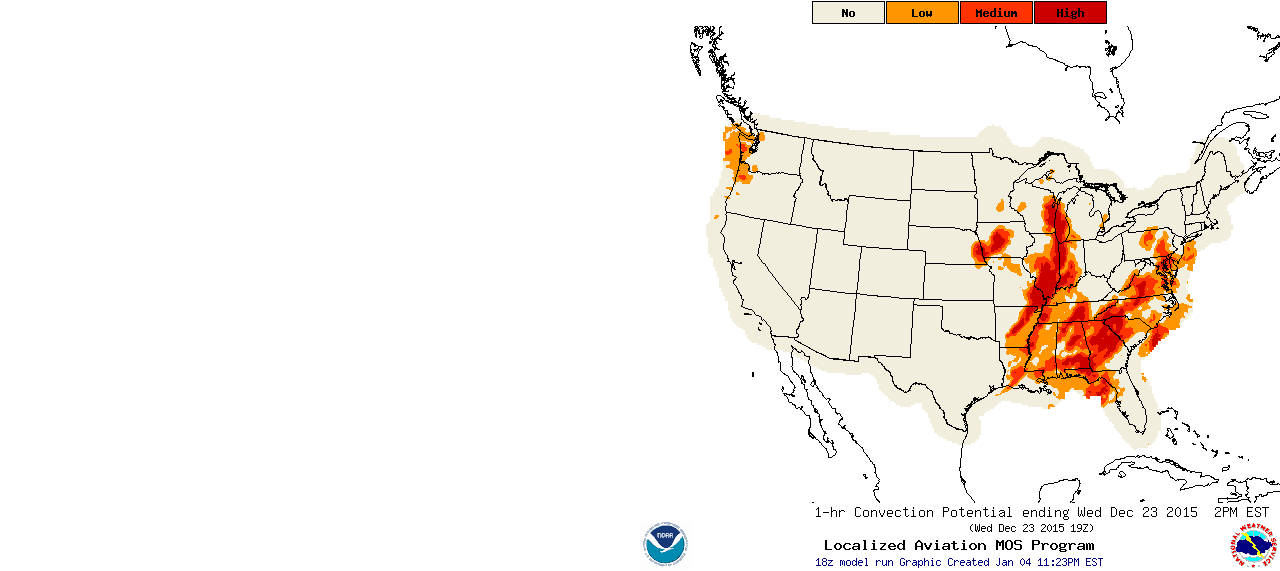 15
18z LAMP Convection Probability

23 Dec 2015
Animated
1-h Upgraded
2-h Operational
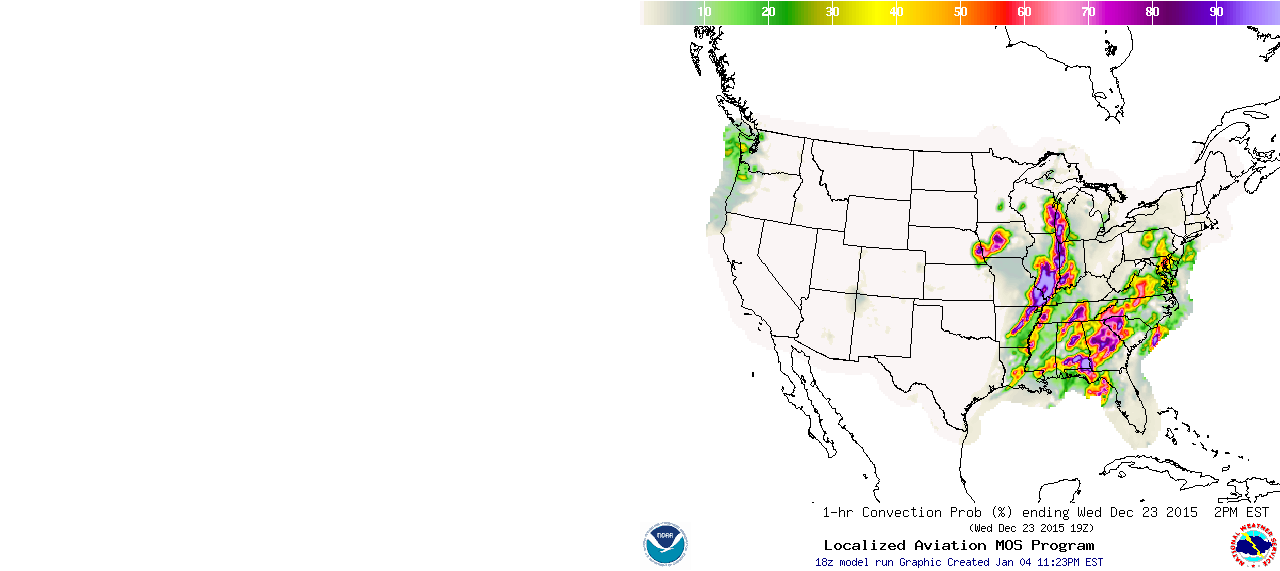 16
Principal Findings
New LAMP 1-h versus 2-h operational convection probability and potential has improved - 
temporal and spatial resolution
skill
accuracy and bias

New LAMP 1-h convection probability shows consistent skill improvement on corresponding MOS probability
Improvement strong for short projections, moderate in mid-range, and small beyond 18 hours
Fine scale detail:  for very short projections due to MRMS predictors …HRRR predictors for subsequent projections

MDL supplemental QC of MRMS data likely improves convection predictors and predictand specification  (MRMS QC documentation pending)
17
Conclusions and Plans
Upgrade goals (improved resolution and forecast skill) for operational LAMP 2h convection probability and potential achieved with new 1h product 

New 1h product now being expanded to all 24 hourly cycles
   
New 1h convection probability and potential available in real time for user evaluation at http://w2.weather.gov/mdl/lamp_experimental
18
Questions ?
Questions ?

http://www.nws.noaa.gov/mdl/lamp/cnv1h.php

http://nmq.ou.edu/
19
Echo Climatology Shows Systematic Error in Composite Reflectivity
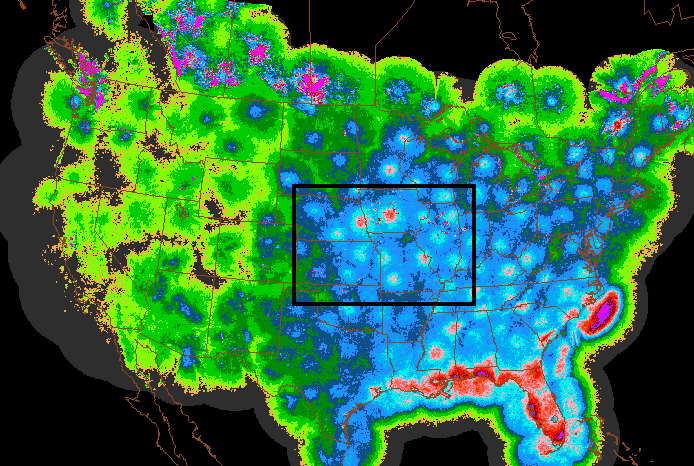 Relative frequency (RF) of ≥ 40 dBZ

April - September

2012 – 2014

Extensive areas of unrealistically high (magenta) and  low (gray)  RF due to AP and poor radar coverage, respectively

Rectangle magnified below
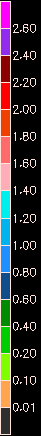 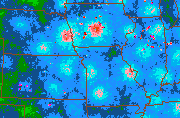 Small spots of spurious high RF (magenta) due to wind farm AP
20
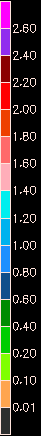 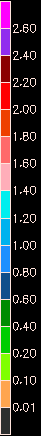 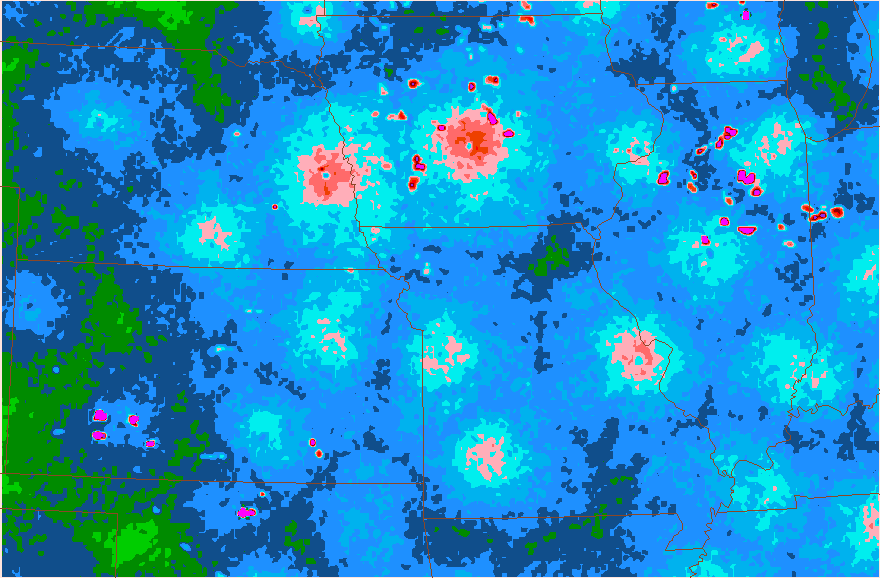 Echo Climatology after MDL Supplemental QC
Relative frequency (RF) of ≥ 40 dBZ

Removal of large spurious RF peaks due to dynamic  echo screening

Static mask applied (black areas) where RF was unrealistically low 

Otherwise as before
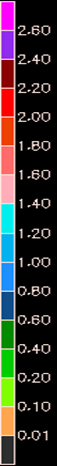 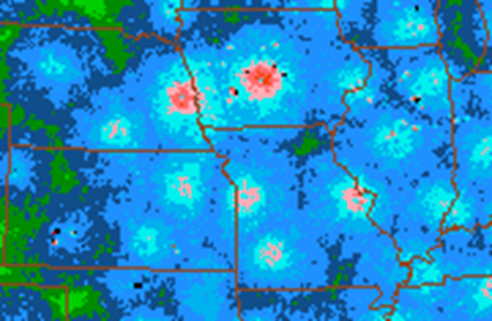 Mitigation of small spurious RF peaks due to dynamic  echo screening

Static mask applied (small black spots) where mitigation of wind farm AP not sufficient
21
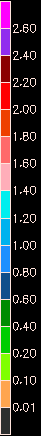 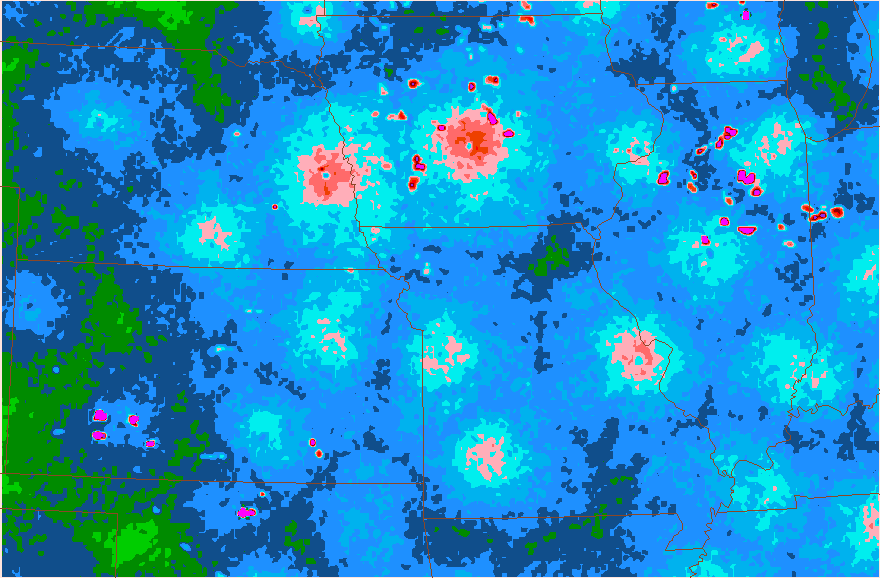